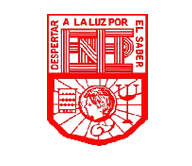 Escuela Normal De Educación Preescolar
Licenciatura en Educación Preescolar
Ciclo Escolar 2021-2022
CURSO:
OPTATIVA
Mtro. Daniel Diaz Gutiérrez
Alumna: Rocío Lucio Belmares #11
Tercer Semestre 			 Sección: ¨B¨
Unidad de aprendizaje IILa educación preescolar en la entidad: retos y oportunidades
Competencias De La Unidad De Aprendizaje II:
● Emplea los medios tecnológicos y las fuentes de información científica disponibles para mantenerse actualizado respecto a los diversos campos de conocimiento que intervienen en su trabajo docente.
● Orienta su actuación profesional con sentido ético-valoral y asume los diversos principios y reglas que aseguran una mejor convivencia institucional y social, en beneficio de los alumnos y de la comunidad escolar.
ORGANIZACIÓN DE UN JARDÍN DE NIÑOS EN LA ENTIDAD.

Enero de 2022                        Saltillo, Coahuila
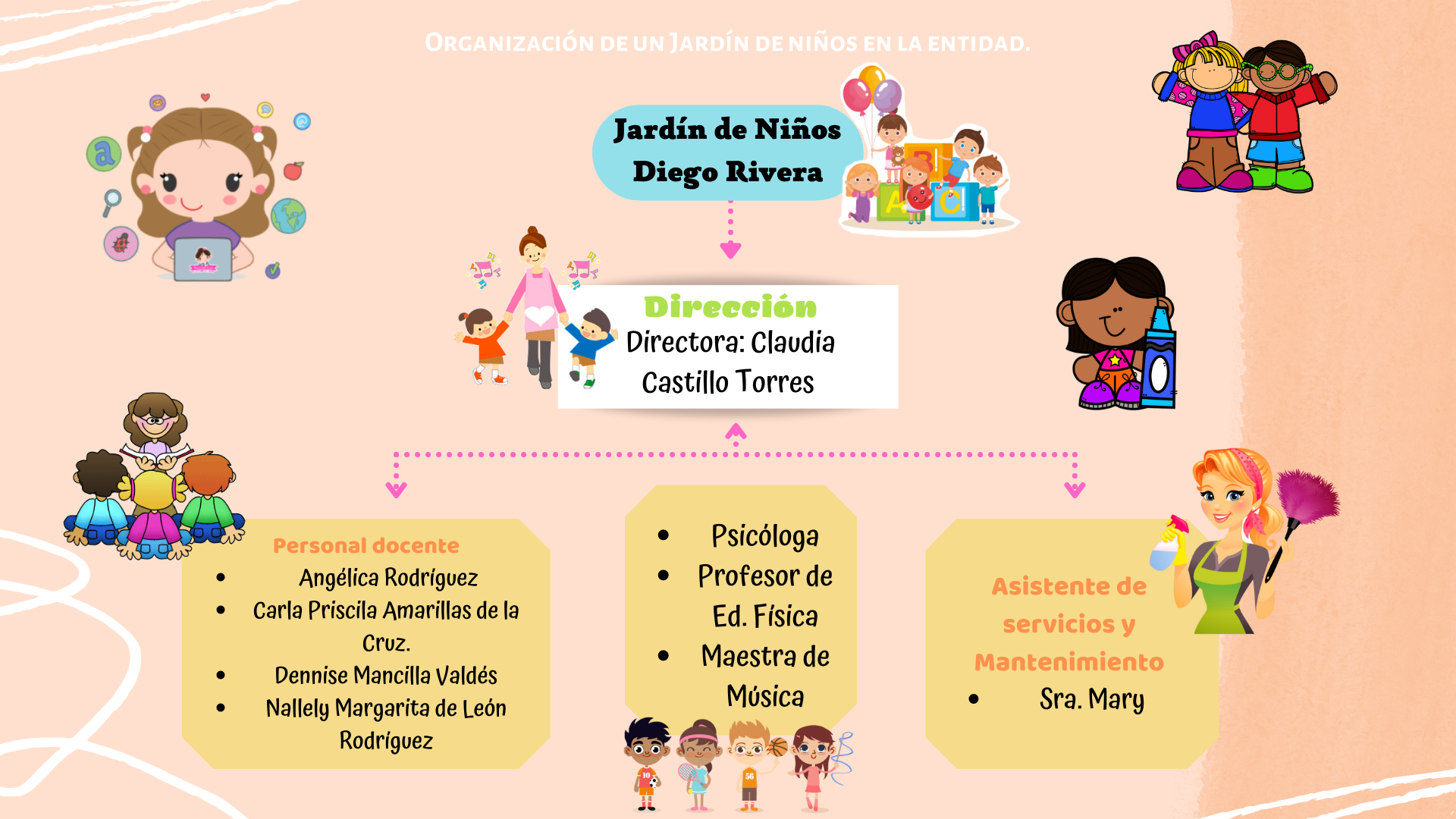